фотовыставка
«Бабушка, дедушка и я – лучшие друзья»
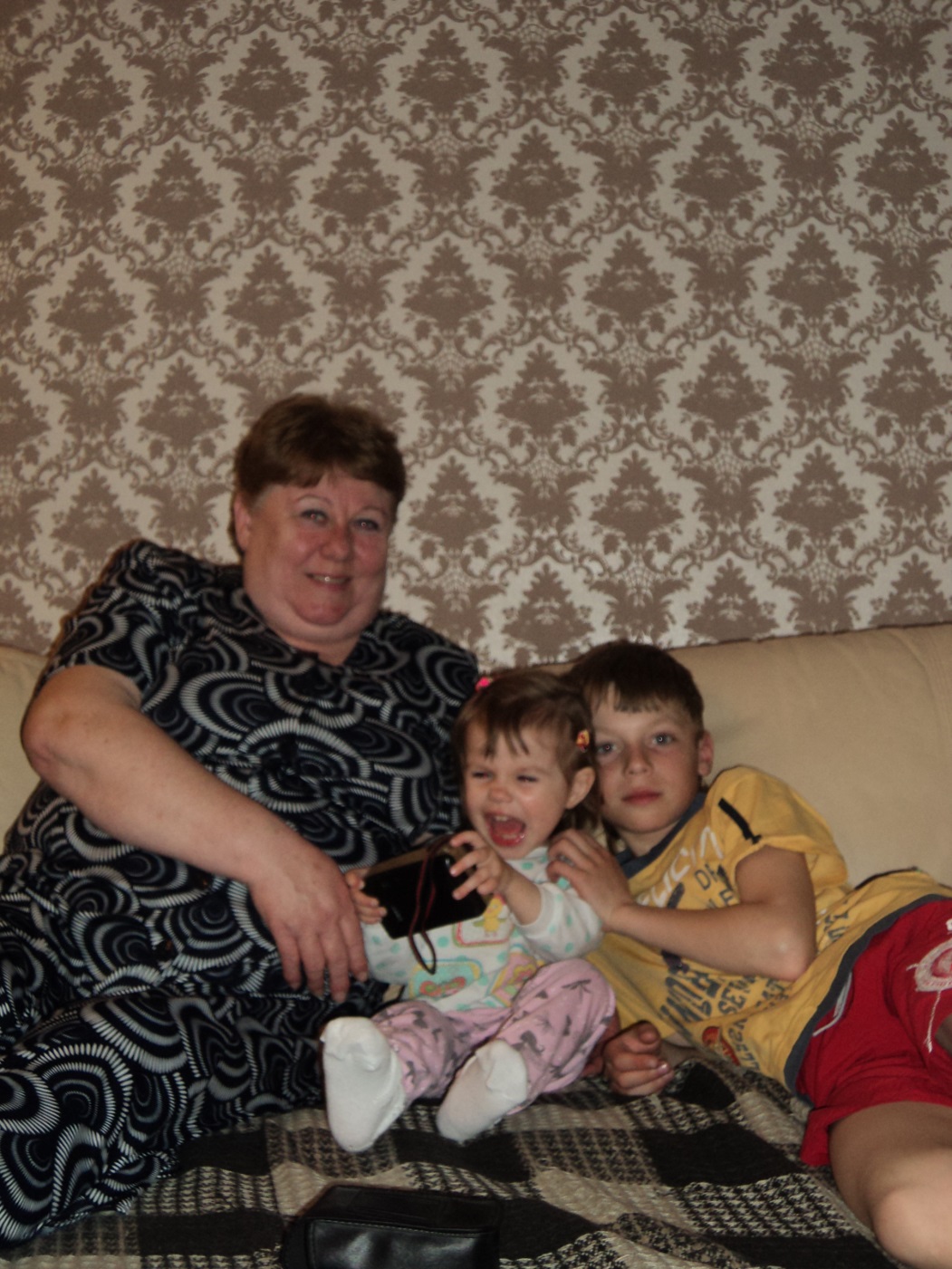 Кто играет с внуками, Ночью их баюкая,
Кто их учит "ладушкам"?Всё они, всё бабушки.
Со мною бабушка моя,
 И значит, главный в доме — я,
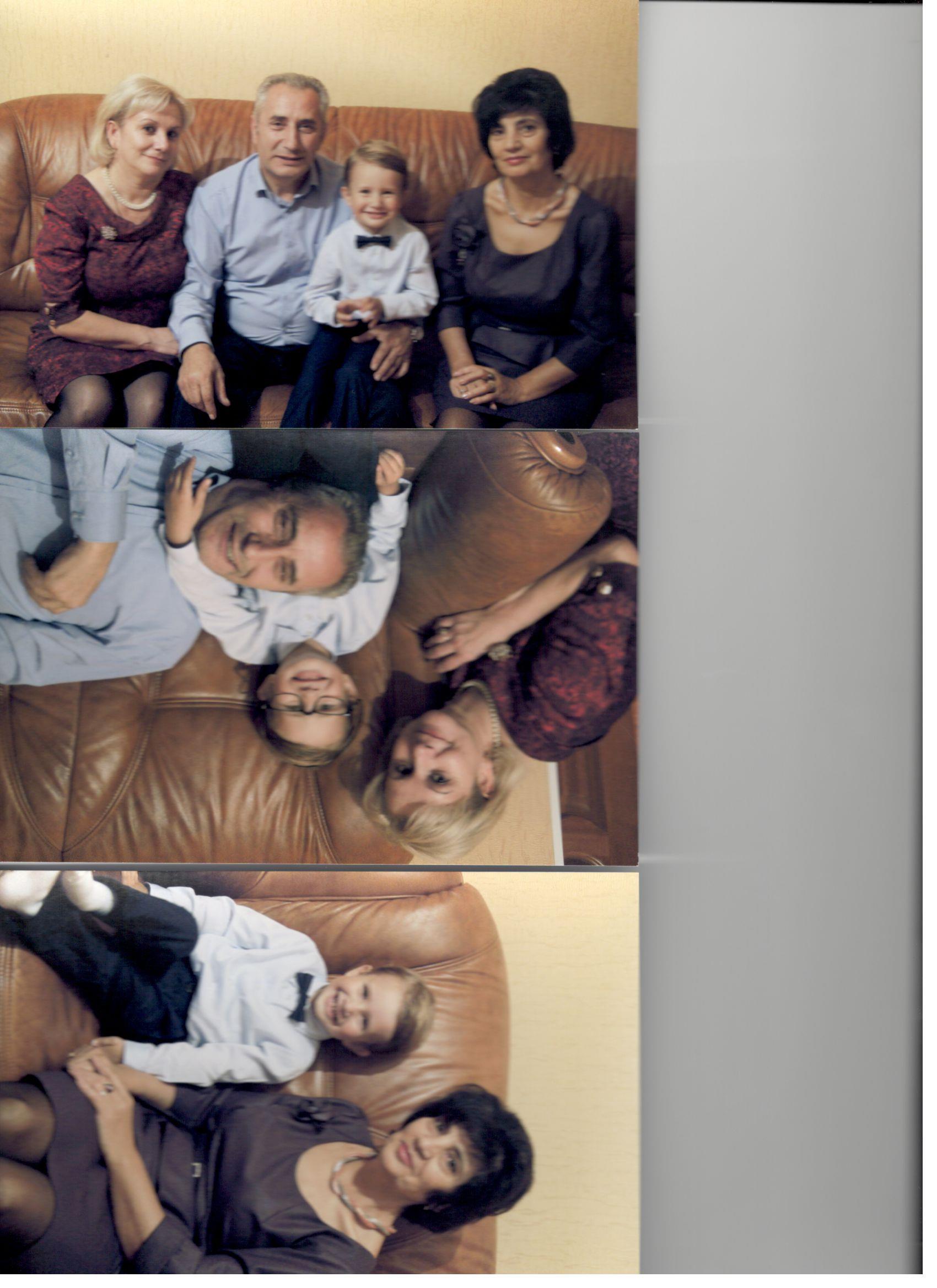 Шкафы мне можно открывать,
Цветы кефиром поливать,
 Играть подушкою в футбол
 И полотенцем чистить пол.
Эй, бабушки и дедушки!Давайте-ка побегаем,Попрыгаем от радости.
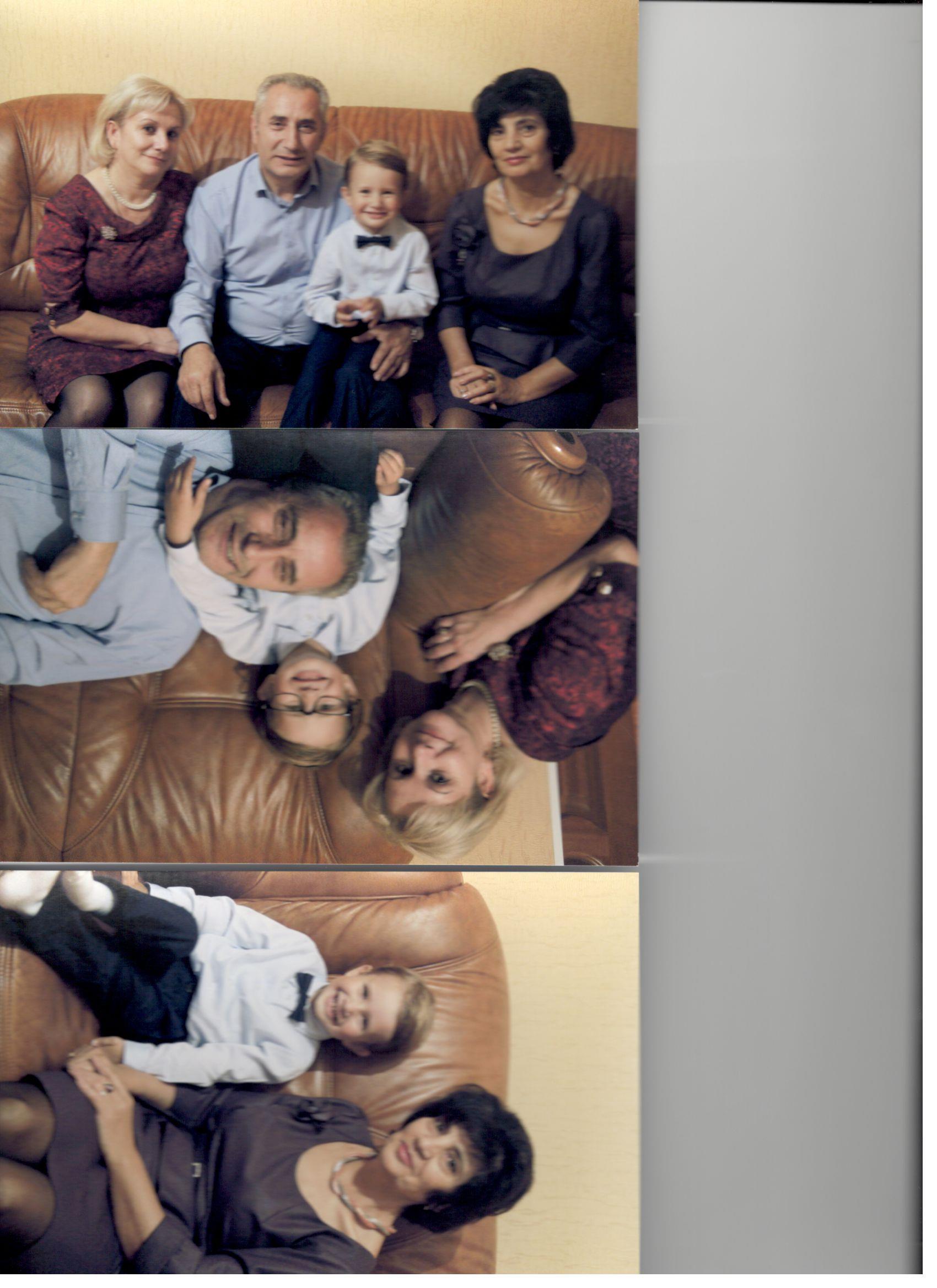 Когда вы боты сниметеИ приметесь скакать,Вы вместе с ними скинете,Годков по двадцать пять.
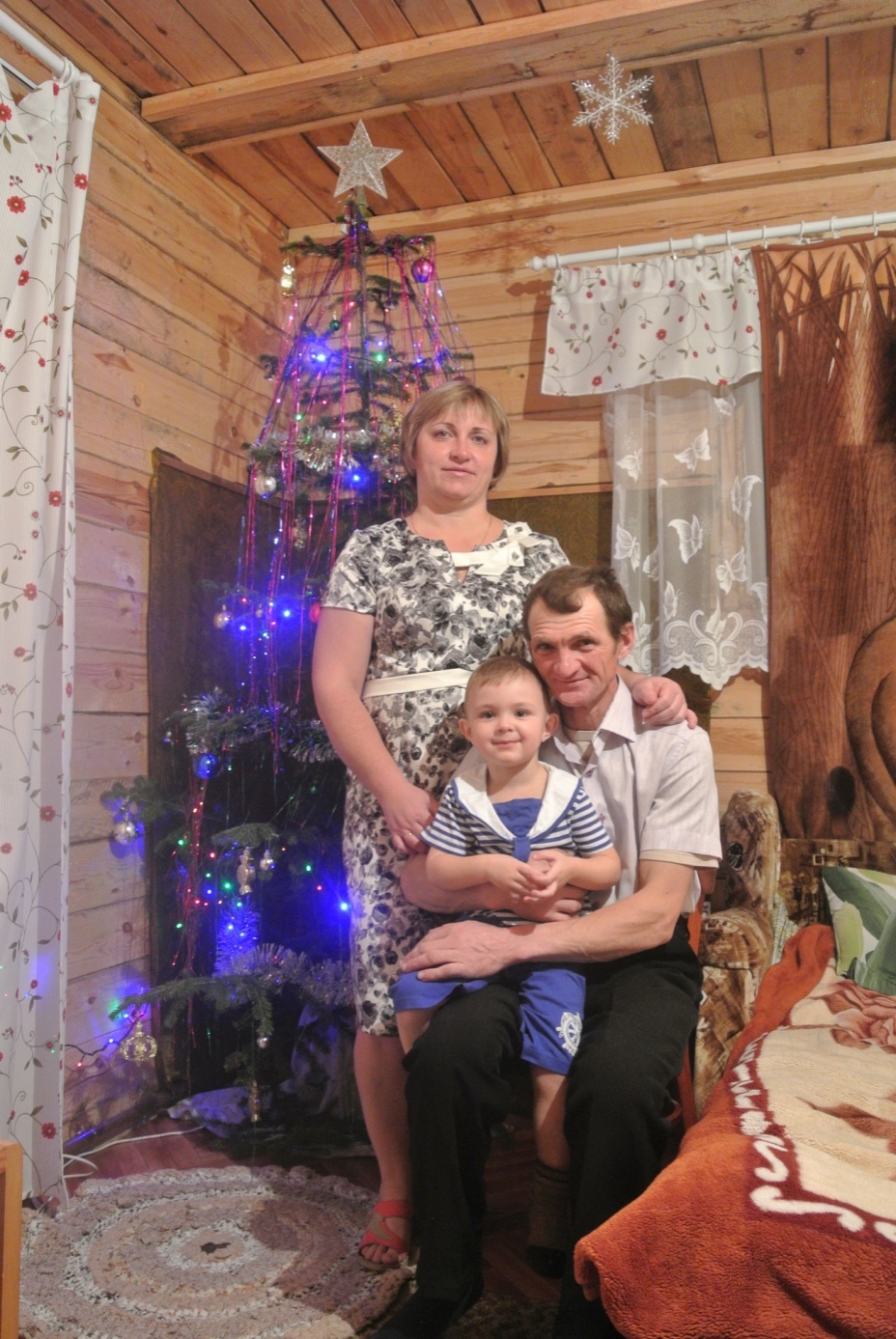 Всем очень важноВсем очень нужно,чтоб вся семьясобиралась за ужином.